Curriculum zur Ausbildung “Autismus-Beauftragte/r”

https://www.autrain.eu/pt/curriculo/
The European Commission support for the production of this publication does not constitute an endorsement of the contents which reflects the views only of the authors, and the Commission cannot be held responsible for any use which may be made of the information contained therein.
1
EINFÜHRUNG
Ziel
Inhalte
Angestrebte Lernergebnisse
Organisation
Willkommens-Aktivität “Namen erinnern”
The European Commission support for the production of this publication does not constitute an endorsement of the contents which reflects the views only of the authors, and the Commission cannot be held responsible for any use which may be made of the information contained therein.
2
Ziel
Modul 4: Kommunikative und soziale Fertigkeiten für den Umgang mit Menschen mit einer Autismus-Spektrum-Störung (ASS)

Die Entwicklung und Verankerung von kommunikativen und anderen sozialen Interaktionsstrategien für den Umgang mit Menschen mit ASS
The European Commission support for the production of this publication does not constitute an endorsement of the contents which reflects the views only of the authors, and the Commission cannot be held responsible for any use which may be made of the information contained therein.
3
Inhalte
Modul 4: Kommunikative und soziale Fertigkeiten für den Umgang mit Menschen mit einer Autismus-Spektrum-Störung (ASS)

4.1. Kommunikative Fertigkeiten 
4.2. Interaktion und soziale Fertigkeiten 
4.3. Individuelle/persönliche beziehungsfördernde Fertigkeiten (Freunde, Peers, Familie)
4.4. Kommunikationsstrategien für bzw. in öffentlichen und beruflichen Kontexten
The European Commission support for the production of this publication does not constitute an endorsement of the contents which reflects the views only of the authors, and the Commission cannot be held responsible for any use which may be made of the information contained therein.
4
Angestrebte Lernergebnisse
Modul 4: Kommunikation und soziale Fertigkeiten
Verstehen der Grundlagen und Nachvollziehen der grundlegenden Bedeutsamkeit der für den Umgang mit Menschen mit ASS entwickelten/herangezogenen Kommunikationskonzepte
Grundlegendes Verständnis für die – kommunikationsbezogene – Erlebnisperspektive von Menschen mit ASS 
Grundlegendes Verständnis für den Stellenwert, den die vermittelten kommunikativen und sozialen Fertigkeiten für Menschen mit ASS haben – in persönlichen wie in beruflichen Beziehungskontexten 
Aneignen der vermittelten Kommunikations- und Interaktionsstrategien sowie der Fähigkeit, diese in einem lebensweltlichen Kontext auch einzusetzen
The European Commission support for the production of this publication does not constitute an endorsement of the contents which reflects the views only of the authors, and the Commission cannot be held responsible for any use which may be made of the information contained therein.
5
Organisation
Modul 4: Kommunikative und soziale Fertigkeiten für den Umgang mit Menschen mit einer Autismus-Spektrum-Störung (ASS)

Geschätzte Dauer: 3 Stunden
Pause: 1x30 Minuten oder 2x15 Minuten/2 weitere Pausen zu je 10 Minuten
The European Commission support for the production of this publication does not constitute an endorsement of the contents which reflects the views only of the authors, and the Commission cannot be held responsible for any use which may be made of the information contained therein.
6
Organisation
The European Commission support for the production of this publication does not constitute an endorsement of the contents which reflects the views only of the authors, and the Commission cannot be held responsible for any use which may be made of the information contained therein.
7
Willkommens-Aktivität
“Namen”
The European Commission support for the production of this publication does not constitute an endorsement of the contents which reflects the views only of the authors, and the Commission cannot be held responsible for any use which may be made of the information contained therein.
8
Aktivität: Read & 
Reflect 4.1.1.
Schnellüberblick: Erinnern Sie sich an das Konzept hinter dem Begriff  Autismus-Spektrum-Störung (ASS)

Die Autismus-Spektrum-Störung (ASS) ist eine neurologische Entwicklungsstörung, als deren häufigste und auffälligste Kennzeichen Defizite in der sozialen Kommunikation und Interaktion sowie das Vorhandensein “reduzierter” und repetitiver Verhaltensmuster gelten.

Vertiefen Sie sich kurz in die Lektüre von Arbeitsblatt 1.4.1. Concept and Diagnostic criteria, and reflect about the concept of ASD (5 Min.)
The European Commission support for the production of this publication does not constitute an endorsement of the contents which reflects the views only of the authors, and the Commission cannot be held responsible for any use which may be made of the information contained therein.
9
ERARBEITUNG
- Verstehen des Konzepts der Kommunikation: Grundlagen, Wichtigkeit und Grundeigentümlichkeiten der Kommunikation von Menschen mit ASS.
- Verstehen des Konzepts der Sozialen Kommunikation – und wie dessen Aspekte von Menschen mit ASS erlebt werden (können) 
Aktivität: Watch & Reflect 4.1.2.; Aktivität: Think & Reflect 4.1.3.; Aktivität: Read & Reflect 4.1.4; Aktivität: Read & Reflect 4.1.4. (Fortsetzung.); Aktivität: Watch & Reflect 4.1.5.; Activity: Think & Reflect 4.1.6. Soziale Kommunikation 

- Verstehen des Konzepts der Interaktion und jenes der Sozialen Fertigkeiten
Aktivität: Read & Reflect 4.2.1. Interaktionen und soziale Fertigkeiten; Aktivität: Watch & Reflect 4.2. Interkationen und soziale Fertigkeiten; Aktivität: Watch & Reflect 4.1.- 4.2.; Aktivität: Watch & Reflect 4.1.- 4.2. (Forts.); Aktivität: Think & Reflect 4.1.- 4.2.; Aktivität:  Abschlussdiskussion 4.1.- 4.2.
The European Commission support for the production of this publication does not constitute an endorsement of the contents which reflects the views only of the authors, and the Commission cannot be held responsible for any use which may be made of the information contained therein.
10
Aktivität: Watch & Reflect 4.1.2.
Was ist Kommunikation? Kommunikation: Grundlagen und Bedeutung
Sehen Sie sich dieses kurze Video an (6:11 min.): 
(https://www.youtube.com/watch?v=2Lkb7OSRdGE)
The European Commission support for the production of this publication does not constitute an endorsement of the contents which reflects the views only of the authors, and the Commission cannot be held responsible for any use which may be made of the information contained therein.
11
Aktivität: Watch & 
Reflect 4.1.3.
Verstehen der Kommunikationseigentümlichkeiten von Menschen mit ASS 
Kommunikation liegt immer dann vor, wenn eine Person einer anderen Person gezielte Signale sendet. Diese können verbaler oder non-verbaler Natur sein.
Um Interaktion handelt es sich (erst) dann, wenn zwei (oder mehr) Personen auch aufeinander reagieren, einander antworten – two-way communication.  

Die meisten Menschen mit ASS haben gewisse Schwierigkeiten  
in der Interaktion mit anderen
dabei, Interaktionen zu beginnen und auf andere zu reagieren bzw. zu antworten
darin, Interaktionen dazu zu nutzen, um auf Dinge und Bedürfnisse u.Ä. hinzuweisen oder sich selbst (sozial oder in seinen/ihren Entscheidungen) verständlich zu machen 
darin, sich (in sozial erwarterter Weise) am Alltag in der Familie, am zwischenmenschlichen Geschehen am Arbeitsplatz oder in anderen Kontexten zu beteiligen
The European Commission support for the production of this publication does not constitute an endorsement of the contents which reflects the views only of the authors, and the Commission cannot be held responsible for any use which may be made of the information contained therein.
12
Arbeitsauftrag: Watch & Reflect 4.1.4.
Soziale Kommunikation bezeichnet sprachliche Akte, die in sozialen Siuationen stattfinden. Sie verweisen somit auf die Fähigkeit einer Person, in einer Vielzahl von Situationen sprachliche Mittel zur gegenseitigen Verständigung und Interaktion zur Anwendung zu bringen (Greene & Burleson, 2003). 

Warum ist Soziale Kommunikation wichtig? Ihre Bedeutung (Pragmatik) liegt darin, Menschen dazu zu befähigen, soziale Beziehungen und Bindungen mit anderen Menschen eingzugehen – um, etwa wie im vorliegenden Curriculum, Gruppenaktivitäten und -aufgaben mit “Peers” erfüllen zu können(ASHA, 2021).

Was sind die Eigenschaften und/oder die wichtigste Elemente Sozialer Kommunikation?
Zu den Fertigkeiten Sozialer Kommunikation zählen u.a. die Fähigkeit, den (eigenen) sprachlichen Stil zu variieren (an den Kontext, an das Gegenüber anzupassen etc.), sich in die Perspektive anderer hinversetzen zu können, und die ausgesprochenen und unausgesprochenen Regeln des angemessenen Gebrauchs sprachlicher und nicht-sprachlicher Mittel zu verstehen und anwenden zu können, sowie die strukturellen Aspekte von Sprache (u.a. Vokabular, Syntax, Phonologie) erfassen zu können, um die erwähnten Ziele auch erreichen zu können (ASHA, 2021).
The European Commission support for the production of this publication does not constitute an endorsement of the contents which reflects the views only of the authors, and the Commission cannot be held responsible for any use which may be made of the information contained therein.
13
Aktivität: Watch & Reflect 4.1.4. (Forts.)
Schwierigkeiten und Defizite hinsichtlich der sozialen Kommunikation sind bei Menschen mit ASS in verschiedenster Weise und Ausprägung vorhanden. Sie können sich auf die Verständigung gemeinsamer Absichten und auf soziale Reziprozität im Allgemeinen genauso erstrecken wie auf Probleme bei der adäquaten Verwendung und der Deutung von verbalen wie nonverbalen Interaktionsmodi (ASHA, 2021).
Vertiefen Sie sich kurz in die Lektüre von Arbeitsblatt 2. 4.1- Components of social communication (5 Min.)
 Ausführlichere Informationen finden Sie hier:
https://www.asha.org/practice-portal/clinical-topics/autism/#collapse_6
The European Commission support for the production of this publication does not constitute an endorsement of the contents which reflects the views only of the authors, and the Commission cannot be held responsible for any use which may be made of the information contained therein.
14
Aktivität: Watch & 
Reflect 4.1.5.
Abweichungen von herkömmlichen Kommunikationsformen und -normen und entsprechende Herausforderungen, wie sie von Menschen mit ASS erlebt werden (https://www.youtube.com/watch?v=o_NbDdBq0pU)
Sehen Sie sich dieses kurze Video an (1:38min). Machen Sie Notizen zu den von Ihnen beobachteten Verhaltenseigentümlichkeiten.
The European Commission support for the production of this publication does not constitute an endorsement of the contents which reflects the views only of the authors, and the Commission cannot be held responsible for any use which may be made of the information contained therein.
15
Arbeitsauftrag: Think & Reflect 4.1.6. Soziale Kommunikation
Fragen und Diskussionspunkte:

Beschreiben und erläutern Sie einige der herausfordernden Situationen und/oder Sequenzen, mit denen Menschen mit ASS im soeben gesehenen Video konfrontiert waren.
Was denken Sie darüber? 
Haben Sie sich jemals mit diesen Unterschieden/Abweichungen befasst?
The European Commission support for the production of this publication does not constitute an endorsement of the contents which reflects the views only of the authors, and the Commission cannot be held responsible for any use which may be made of the information contained therein.
16
10:15 – 10:45 
Pause
17
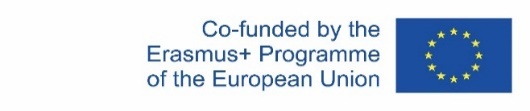 The European Commission support for the production of this publication does not constitute an endorsement of the contents which reflects the views only of the authors, and the Commission cannot be held responsible for any use which may be made of the information contained therein.
Aktivität: Read & Reflect 4.2. Interaktionen und soziale Fertigkeiten
Als Soziale Fertigkeiten können all jene Fertigkeiten angesehen warden, die Menschen dazu nutzen, um miteinander zu kommunizieren und zu interagieren – sei es nun sprachlich oder nicht-sprachlich, sei es auf der Basis von Körpersprache oder unserer “bloßen” Erscheinung (Greene &  Burleson, 2003). 

Menschen sind soziale Wesen und haben viele Wege und vielfältige Weisen entwickelt, miteinander zu kommunizieren – um Informationen und Botschaften auszutauschen, um Gedanken und Gefühle auszudrücken usw.
The European Commission support for the production of this publication does not constitute an endorsement of the contents which reflects the views only of the authors, and the Commission cannot be held responsible for any use which may be made of the information contained therein.
18
Aktivität: Read & Reflect 4.2. Interaktionen und soziale Fertigkeiten
Sehen Sie sich diese Video an und machen Sie sich Notizen über jene Aspekte, die ihnen wichtig/interessant erscheinen.
Autism Social Interaction (15:26m) 
https://www.youtube.com/watch?v=fLt54fpQ7h8
The European Commission support for the production of this publication does not constitute an endorsement of the contents which reflects the views only of the authors, and the Commission cannot be held responsible for any use which may be made of the information contained therein.
19
Aktivität: Watch & Reflect 4.1.- 4.2.
Überlegen Sie, wie sich soziale Sprache lehren bzw. vermitteln lässt/ließe:
Es gibt eine ganze Reihe von etablierten Interventionsmöglichkeiten, die sich ziemlich “passgenau” auf die jeweilige Einzelperson zuschneiden lassen. 
Zu ihnen zählen verschiedene Formen der Applied Behaviour Analysis (ABA), diverse sozial-pragmatische sowie visuell unterstützte Ansätze und Strategien (wie TEACH, PECS, Social Stories etc.) 

In diesem Video finden Sie einige hilfreiche Hinweise aufvisuelle Strategien dieser Art: 
 
Ergänzende Lektüre:
Kommunikations-Tipps- Lesen von Worksheet 3
The European Commission support for the production of this publication does not constitute an endorsement of the contents which reflects the views only of the authors, and the Commission cannot be held responsible for any use which may be made of the information contained therein.
20
Aktivität: Watch & Reflect 4.1.- 4.2. (Forts.)
Sehen Sie sich dieses kurze Video mit Hinweisen auf ASS-gerechte Kommunikation an (3:26m):
https://www.youtube.com/watch?v=AIRTKfVdEbA

Ergänzende Lektüre: Kommunikations-Tipps- Lesen von Worksheet 3
The European Commission support for the production of this publication does not constitute an endorsement of the contents which reflects the views only of the authors, and the Commission cannot be held responsible for any use which may be made of the information contained therein.
21
Aktivität: Watch & Reflect 4.1.- 4.2.
Die 4 Stufen der Kommunikation
Stufe 1: Nachdenken über die Person, mit der Sie (möglicherweise) in Kontakt treten.
Was weiß ich über sie/ihn (aufgrund vorausgegangener Erfahrungen, in Anbetracht des spezifischen Kontexts etc.)? 
Step 2: Einrichten der physischen Umgebung.
Womit kann ich eine für das Gegenüber angenehme Atmosphäre schaffen? 
Step 3: Mit den Augen denken.
Wie kann ich der Person auf die Sprünge helfen, wie/wo kann ich sie unterstützen?
Step 4: Verbindende Worte, verbindende Sprache finden und einsetzen.
Wie kann ich in und mit meiner Sprache verbindend wirken (auch gegenüber Dritten bzw. anderen Anwesenden)? Denken Sie an konkrete Beispiele: am Arbeitsplatz, im Umgang mit Freund*innen, Kolleg*innen etc. Beschreiben Sie diese Beispiele.
The European Commission support for the production of this publication does not constitute an endorsement of the contents which reflects the views only of the authors, and the Commission cannot be held responsible for any use which may be made of the information contained therein.
22
Aktivität:  Abschlussdiskussion 4.1.- 4.2.
Fragen für die Reflexion:
Was wusste ich im Vorfeld über soziale Kommunikation und Interaktion?
Warum sollten Menschen mit ASS in sozialen Fertigkeiten unterwiesen werden?
Warum sollten Menschen mit ASS Techniken der sozialen Kommunikation beigebracht werden? 
d.   Wie kann ich selbst diese Strategien an meinem Arbeitsplatz etc. zur Anwendung bringen?
e.    Welche Elemente erscheinen Ihnen als besonders praktikabel für Ihre eigene Arbeits- und Lebenswelt? Begründen Sie, warum.
The European Commission support for the production of this publication does not constitute an endorsement of the contents which reflects the views only of the authors, and the Commission cannot be held responsible for any use which may be made of the information contained therein.
23
ABSCHLUSS
ASS & persönliche Fertigkeiten in Beziehungen (Freundschaften, Peer-Group, Familie) sowie in öffentlichen und beruflichen Kontexten

Zusammenfassung
Aktivitäten & Materialien:
Aktivität: Watch & Reflect 4.3.- 4.4.  
Aktivität: Read & Reflect 4.3.- 4.4. 
Aktivität: Discuss & Reflect 4.3.- 4.4. 
Quellen & weiterführende Hinweise
Verabschiedung
The European Commission support for the production of this publication does not constitute an endorsement of the contents which reflects the views only of the authors, and the Commission cannot be held responsible for any use which may be made of the information contained therein.
24
Aktivität: Watch & Reflect 4.3- 4.4.
Sehen Sie sich dieses kurze Video an (5.59m). “Social cues”
https://www.youtube.com/watch?v=Yx3FWdynt-o


Und, optional, auch dieses hier (20:25m). “Relationships”
https://www.youtube.com/watch?v=mLhLPIqixoQ
The European Commission support for the production of this publication does not constitute an endorsement of the contents which reflects the views only of the authors, and the Commission cannot be held responsible for any use which may be made of the information contained therein.
25
Aktivität: Watch & Reflect 4.3- 4.4.
Kommunikation – ein sozialer Prozess 

Die Art und Weise, wie Menschen mit ASS soziale Anforderungen erleben, beeinflusst auch deren Kommunikationspartner*innen. Familienmitglieder, Freund*innen, Lehrer*innen und Arbeitskolleg*innen stehen vor der Herausforderung, die oftmals nur subtil geäußerten Kommunikationswünsche richtig zu deuten und entsprechend zu beantworten, sowie vor der Aufgabe, im Fall von herausforderndem Verhalten, dahinter die “wahren” bzw. “verborgenen” Hintergründe zu erkennen bzw. Abzuwägen. (ASHA, 2021).

Trotz ihrer sozialen Herausforderungen, haben Menschen mit ASS durchwegs den Wunsch nach funktionierenden Sozialbeziehungen (Freundschaften etc.) Allerdings haben viele Menschen (aus den entsprechenden Peer-Gruppen) oft das Gefühl, nicht oder nur schlecht mit ihnen in Kontakt treten zu können. Oder sie reagieren sogar abweisend und/oder auf andere Weise negativ (z.B. durch Provokation oder “Bullying”). Dieser Mangel an angemessenen Strategien im Umgang mit Menschen mit ASS – und erst recht abwertend-aggressives Verhalten ihnen gegenüber – trägt wiederum selbst dazu bei, deren Unsicherheiten hinsichtlich ihrer sozialen Fertigkeiten zu verstärken (ASHA, 2021).
The European Commission support for the production of this publication does not constitute an endorsement of the contents which reflects the views only of the authors, and the Commission cannot be held responsible for any use which may be made of the information contained therein.
26
Aktivität: Watch & Reflect 4.3- 4.4.
Persönliche und berufliche Beziehungsaspekte und ASS

Wie denken Sie über das Beziehungsleben (Arbeitsplatz, Freundschaft, Heirat, anderen “Lebensprojekte”) von Menschen mit ASS? Können Sie Verbindungen zu deren sozialen und kommunikativen Eigenarten herstellen? Wie sehen diese aus?
Haben Sie eine Vorstellung davon, wie Mennschen mit ASS an ihren Sozialbeziehungen “arbeiten”, wie sie in sie hineingehen, sie leben usw.?
Haben die soeben gesehenen Videos dazu beigetragen, ihr Wissen, ihre Ansichten zu verändern? Inwiefern?
The European Commission support for the production of this publication does not constitute an endorsement of the contents which reflects the views only of the authors, and the Commission cannot be held responsible for any use which may be made of the information contained therein.
27
Zusammenfassung
Den meisten Menschen mit ASS fällt die Teilnahme am alltäglichen sozialen Leben (Familie, Schule, berufliches Umfeld etc.) recht schwer. Die Ursache dafür liegt – unabhängig von den persönlichen Eigenarten – oftmals in den “autismustypischen” Schwierigkeiten im Hinblick auf Interaktion und Kommunikation.

Es ist einfach wichtig zu wissen und zu verstehen, dass die entsprechenden sozialen und kommunikativen Fertigkeitkeiten erlernt/gelernt und in den verschiedensten Kontexten eingeübt werden müssen. 

Das Bewusstsein dafür – dass diese Fertigkeiten “trainiert” werden müssen, aber auch ein gutes Stück weit erlernt warden können – ist nicht sonderlich stark ausgeprägt. Es trägt aber fraglos dazu bei, die Lebensqualität und das Wohlbefinden von Menschen mit ASS zu verbessern. 

Autismusbeauftragte sollten sich in besonderem Maße bewusst sein, wie wichtig die kontinuierliche Arbeit an diesen Feritigkeiten ist – für sie selbst im Vermittlungsprozess, aber selbstverständlich auch für die Praxis (Arbeitsumfeld etc.), in die ihre Trainees im Anschluss zurückkehren.
The European Commission support for the production of this publication does not constitute an endorsement of the contents which reflects the views only of the authors, and the Commission cannot be held responsible for any use which may be made of the information contained therein.
28
Quellen
APA. (2013). American Psychiatric Association: Diagnostic and statistical manual of mental disorders. American Psychiatric Association.
ASHA. (2021). Autism spectrum disorder. Retrieved at https://www.asha.org/practice-portal/clinical-topics/autism/#collapse_6
ASHA. (2021).  Components of social communication. Retrieved at https://www.asha.org/practice-portal/clinical-topics/social-communication-disorder/components-of-social-communication/ 
Garcia Winner, M., & Crooke, P. J. (2009). Social thinking: A training paradigm for professionals and treatment approach for individuals with social learning/social pragmatic challenges. Perspectives on Language Learning and Education, 16(2), 62–69. https://doi.org/10.1044/lle16.2.62
Garcia Winner, M., & Crooke, P. J. (2011, January 18). Social communication strategies for adolescents with autism. The ASHA Leader 16(1), 8–11. https://doi.org/10.1044/leader.FTR1.16012011.8
Geurts, H. M., & Jansen, M. D. (2012). A retrospective chart study: The pathway to a diagnosis for adults referred for ASD assessment. Autism, 16(3), 299–305. https://doi.org/10.1177/1362361311421775
Greene, J., &  Burleson, B. (2003). Handbook of communication and social interaction skills. Lawrence Erlbaum Associates Publishers. 
Justin, L. (2017). Handbook of social skills and autism spectrum disorder. Springer International Publishing.
The European Commission support for the production of this publication does not constitute an endorsement of the contents which reflects the views only of the authors, and the Commission cannot be held responsible for any use which may be made of the information contained therein.
29
Quellen
Hart, J. E., & Whalon, K. J. (2008). Promote academic engagement and communication of students with autism spectrum disorder in inclusive settings. Intervention in School and Clinic, 44(2), 116–120. https://doi.org/10.1177/1053451207310346
Hendricks, D. (2010). Employment and adults with autism spectrum disorders: Challenges and strategies for success. Journal of Vocational Rehabilitation, 32(2), 125–134. https://doi.org/10.3233/JVR-2010-0502
Howlin, P., & Moss, P. (2012). Adults with autism spectrum disorders. Canadian Journal of Psychiatry, 57(5), 275–283. https://doi.org/10.1177/070674371205700502
Wong, C., Odom, S. L., Hume, K. Cox, A. W., Fettig, A., Kucharczyk, S., … Schultz, T. R. (2013). Evidence-based practices for children, youth, and young adults with Autism Spectrum Disorder. Chapel Hill: The University of North Carolina, Frank Porter Graham Child Development Institute, Autism Evidence-Based Practice Review Group.
The European Commission support for the production of this publication does not constitute an endorsement of the contents which reflects the views only of the authors, and the Commission cannot be held responsible for any use which may be made of the information contained therein.
30
Weiterführende Hinweise
A Quick Guide to DSM-5-  Diagnosis categories for autism spectrum disorder 
https://doi.org/10.1044/leader.FTR4.18082013.np

https://leader.pubs.asha.org/doi/10.1044/leader.FTR4.18082013.np
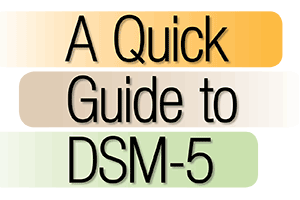 The European Commission support for the production of this publication does not constitute an endorsement of the contents which reflects the views only of the authors, and the Commission cannot be held responsible for any use which may be made of the information contained therein.
31
Weiterführende Hinweise
American Speech-Language-Hearing Association
https://www.asha.org/practice-portal/clinical-topics/autism/#collapse_7

National Autistic Society
https://www.autism.org.uk/

Semel Institute for Neuroscience & Human Behavior- Program for the Education and Enrichment of Relational Skills (PEERS®)/ https://www.semel.ucla.edu/peers/resources/role-play-videos?page=2
https://www.semel.ucla.edu/peers
The European Commission support for the production of this publication does not constitute an endorsement of the contents which reflects the views only of the authors, and the Commission cannot be held responsible for any use which may be made of the information contained therein.
32
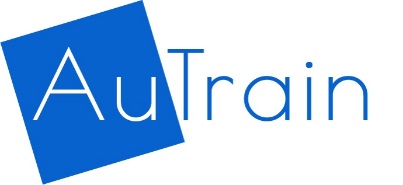 Grant Agreement: 2019-1-AT-KA202-051218
Fragen?
Auf Wiedersehen &
Danke f. d. Teilnahme 
33
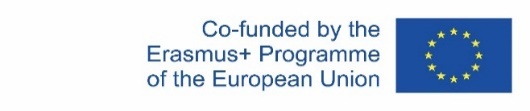 The European Commission support for the production of this publication does not constitute an endorsement of the contents which reflects the views only of the authors, and the Commission cannot be held responsible for any use which may be made of the information contained therein.
Curriculum zur Ausbildung“Autismusbeauftragte/r”

https://www.autrain.eu/pt/curriculo/
The European Commission support for the production of this publication does not constitute an endorsement of the contents which reflects the views only of the authors, and the Commission cannot be held responsible for any use which may be made of the information contained therein.
34